স্বাগতম
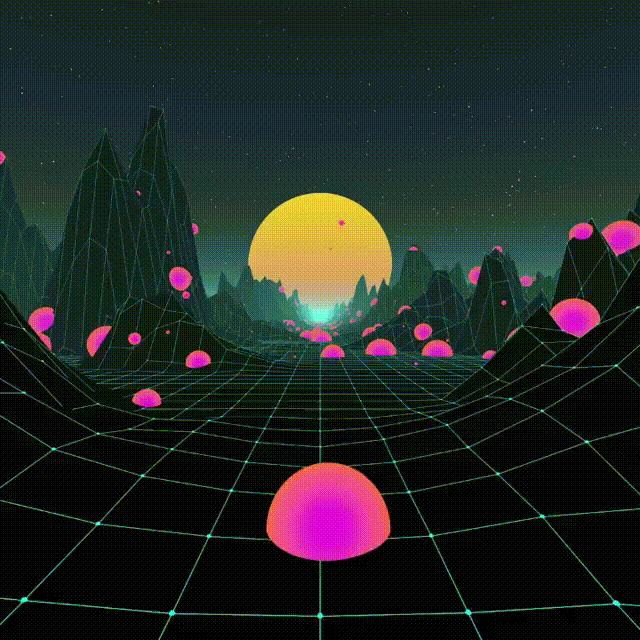 পরিচিতি
মরিয়ম আক্তার
সহকারি শিক্ষক
গাছা উচ্চ বিদ্যালয়
Email: ratna6212@gmail.com
তথ্য ও যোগযোগ প্রযুক্তি
শ্রেণীঃ ৮ম
অঃ ৫ম
পাঠঃ
নিচের চিত্র গুলো দেখ
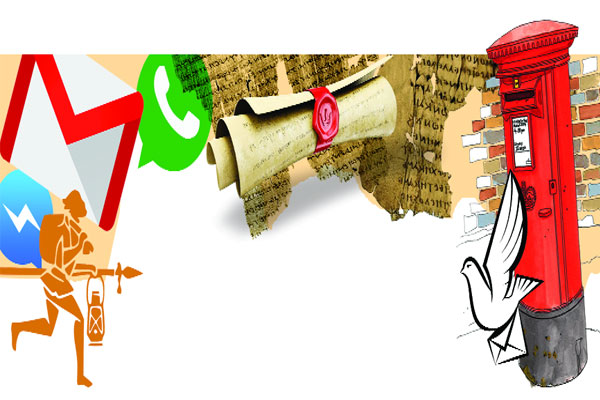 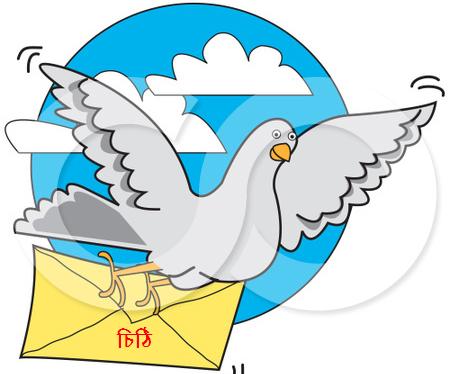 [Speaker Notes: মনোযোগ আর্কষণের জন্য ভিডিও উপস্থাপন করা হবে এবং প্রশ্নত্তোরের মাধ্যমে পাঠ ঘোষণা করা হবে।]
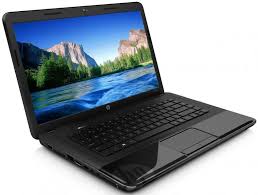 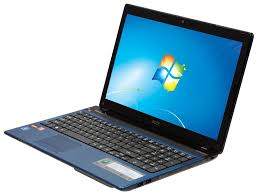 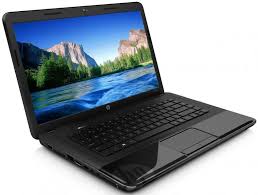 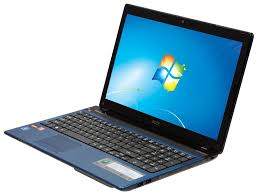 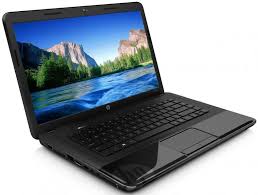 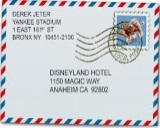 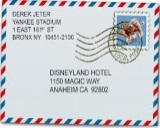 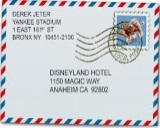 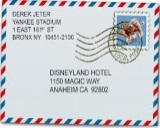 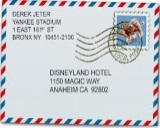 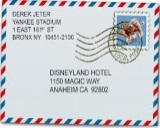 কম্পিউটার বা আইসিটি যন্ত্রের সাহায্যে চিঠিপত্র লেনদেনকে কি বলে?
আজকের পাঠ
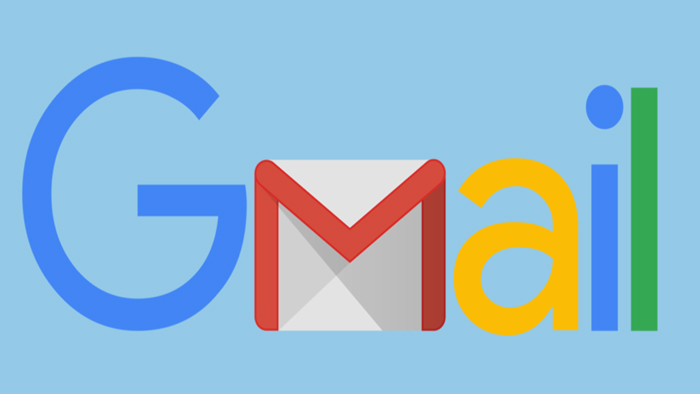 ই-মেইল(একাউন্ট খোলা)
শিখনফল
এই পাঠ শেষে শিক্ষার্থীরা… 
১। ই-মেইল সম্পর্কে বর্ণনা করতে পারবে;
২। ই-মেইল ব্যবহারের সুবিধা চিহ্নিত করতে পারবে;
৩। Yahoo mail/Gmail এর windowটি ওপেন করতে পারবে
৪E-mail account খুলতে পারবে
[Speaker Notes: উ]
ই-মেইল কী?
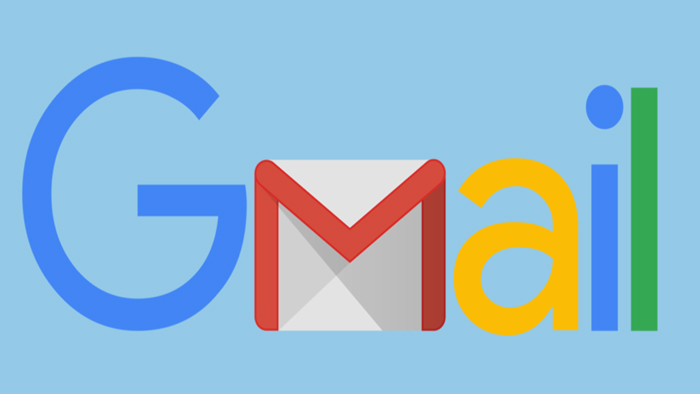 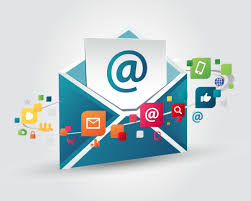 ই-মেইল কথাটির অর্থ ইলেক্ট্রনিক মেইল।
 কোন ডকুমেন্ট বা ছবি পৃথিবীর যে কোন স্থানে পাঠানোর প্রক্রিয়া।
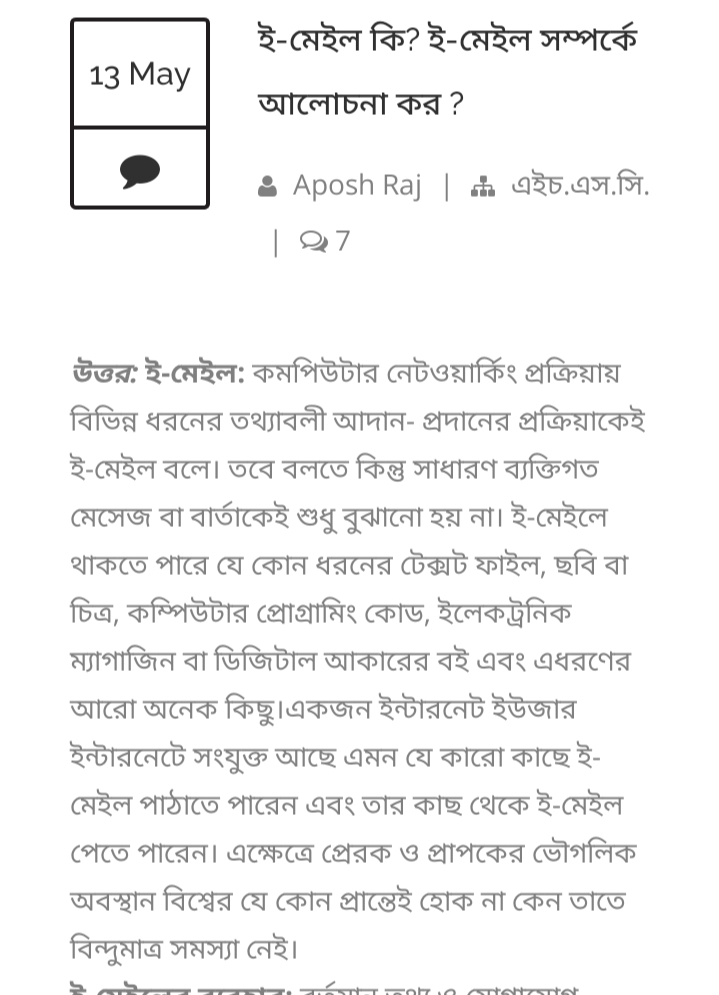 মেইলের ক্রমধারা
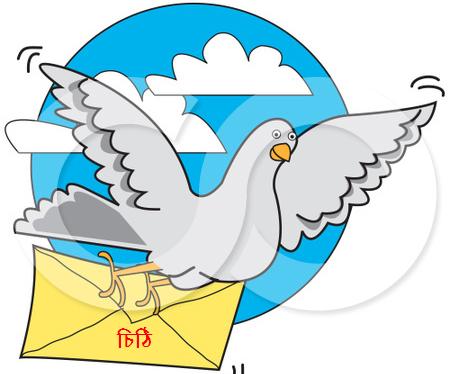 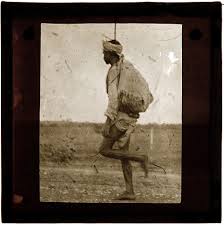 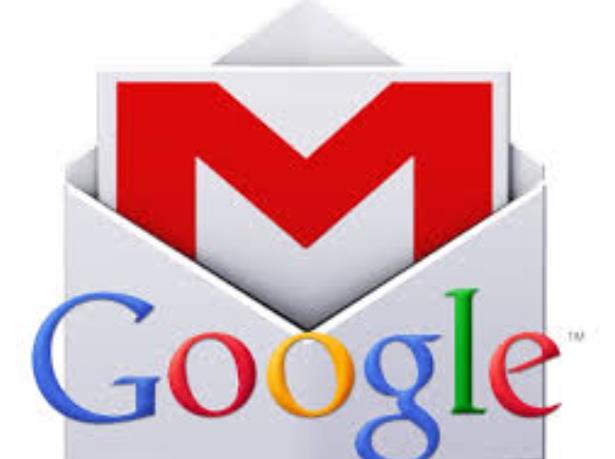 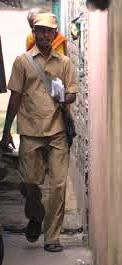 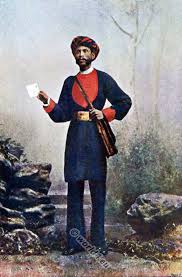 Power Off Button
Power Off Button
Power Off Button
Power Off Button
Power Off Button
Power Off Button
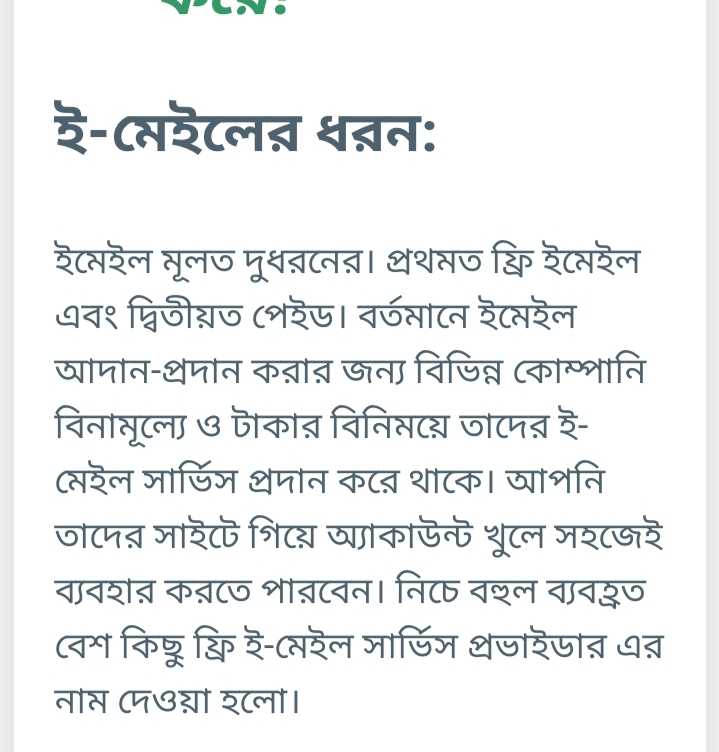 ই-মেইল সেবা প্রদানকারী সাইটসমূহ
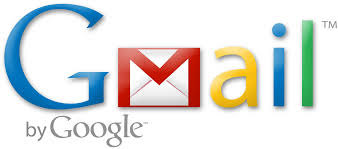 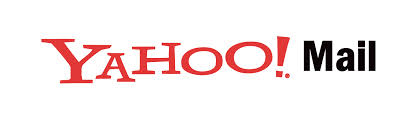 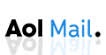 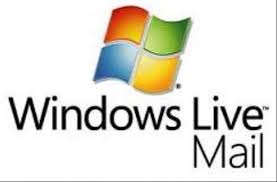 [Speaker Notes: সেবা প্রদানকারী সংস্থাগুলো সম্পর্কে জ্ঞান লাভ করতে পারবে।]
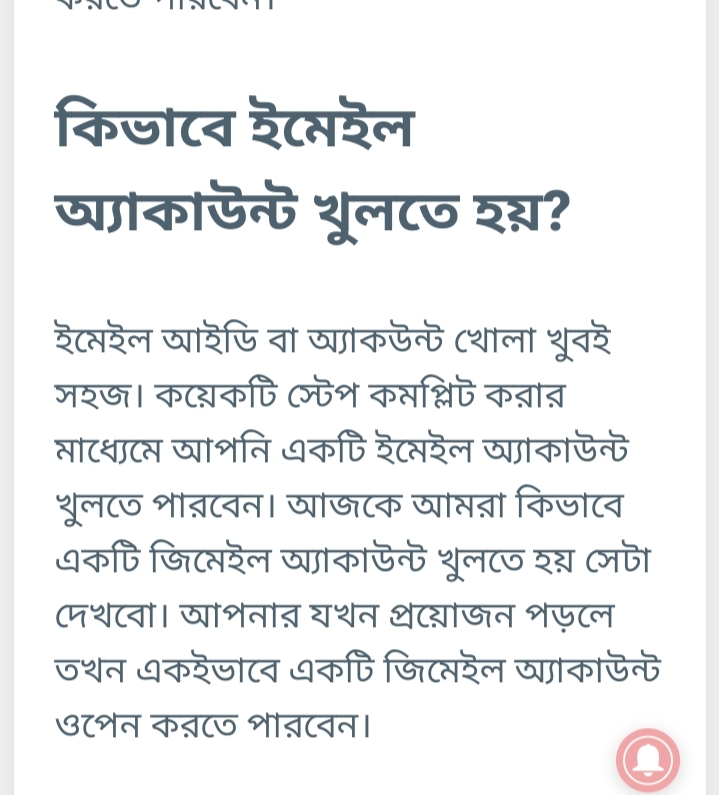 Mozilla Firefox
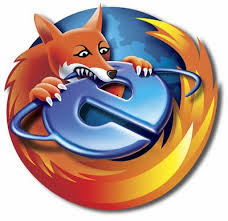 ইন্টারনেটে প্রবেশ করার জন্য Mozilla Firefox আইকনে ক্লিক করি।
[Speaker Notes: এ পর্যায়ে শিক্ষক ব্যবহারিক কাজ যেতে পারেন এবং এই নির্দেশনা অনুসরণ করতে পারেন।]
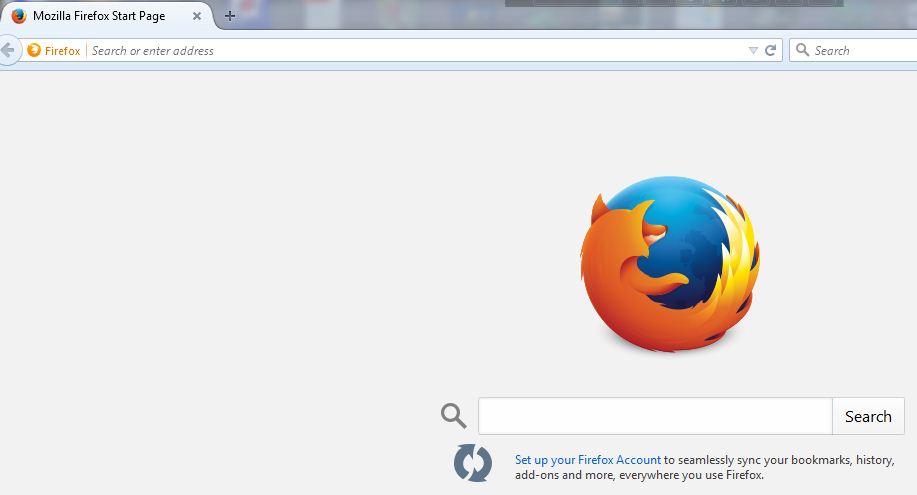 www.yahoo.com
address bar এ ইয়াহুর ঠিকানা লিখি
[Speaker Notes: ১২-১৫ নং স্রাইটের মাধ্যমে শিক্ষার্থীরা ইয়াহু মেইলে প্রবেশ করতে পারবে।]
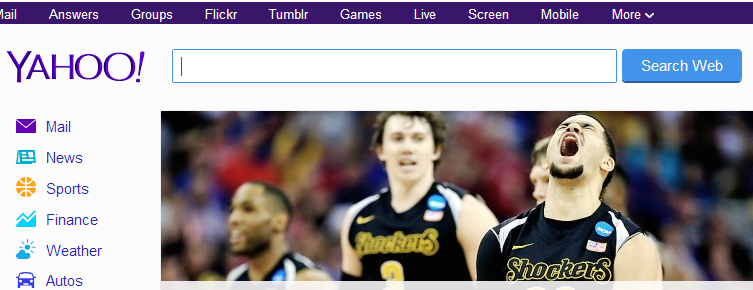 Mail এ ক্লিক করি
Yahoo mail এর window টি খুলবে
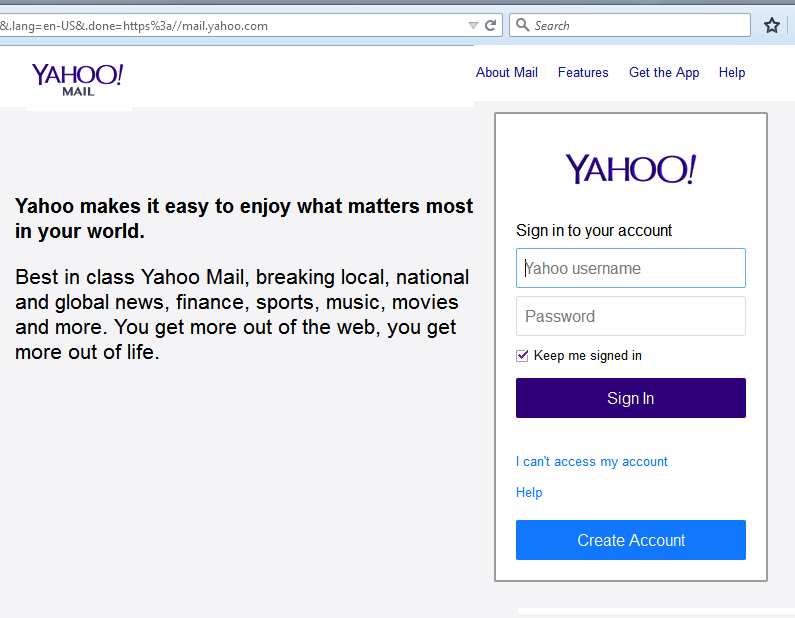 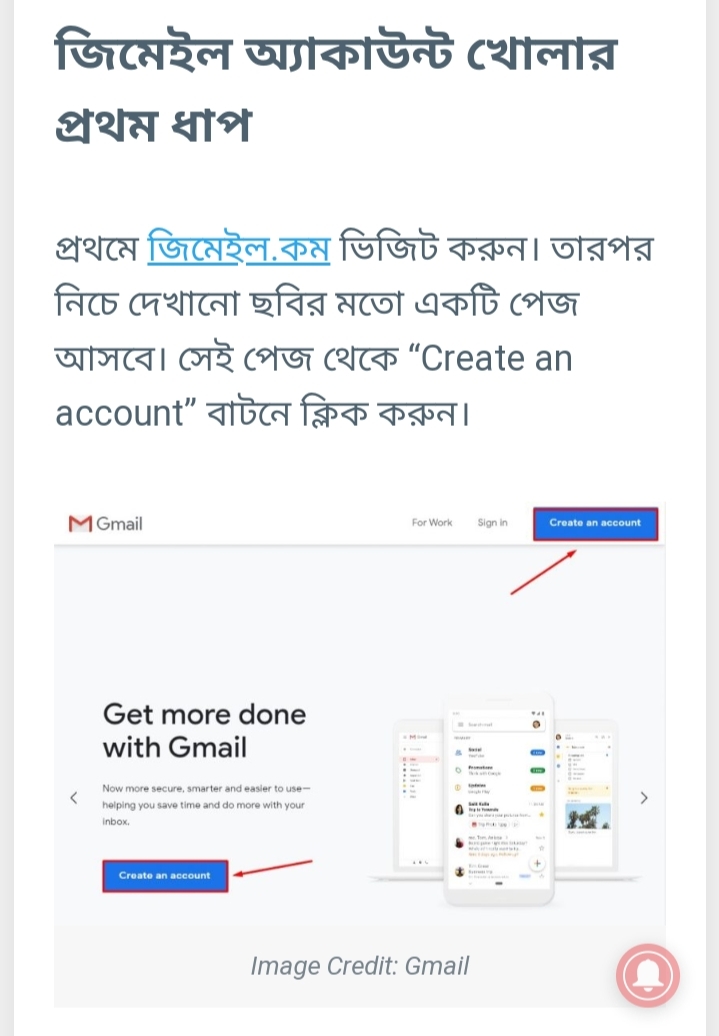 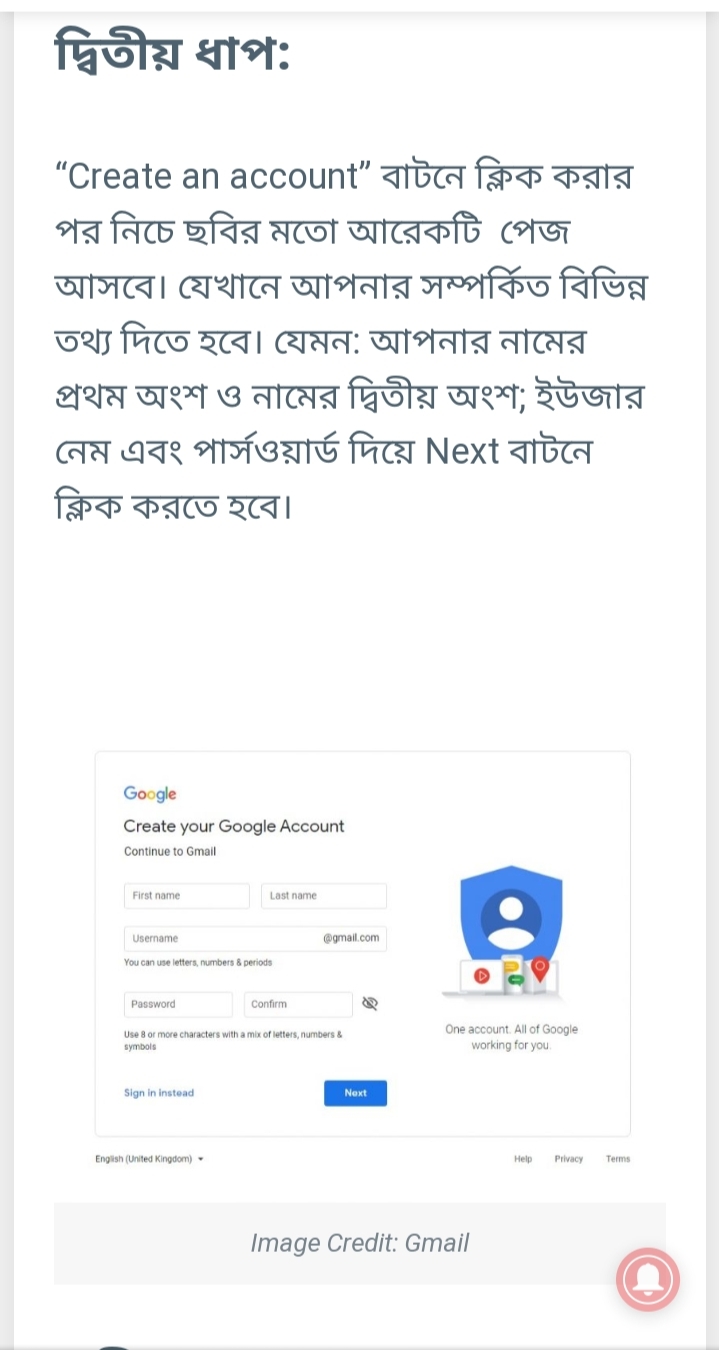 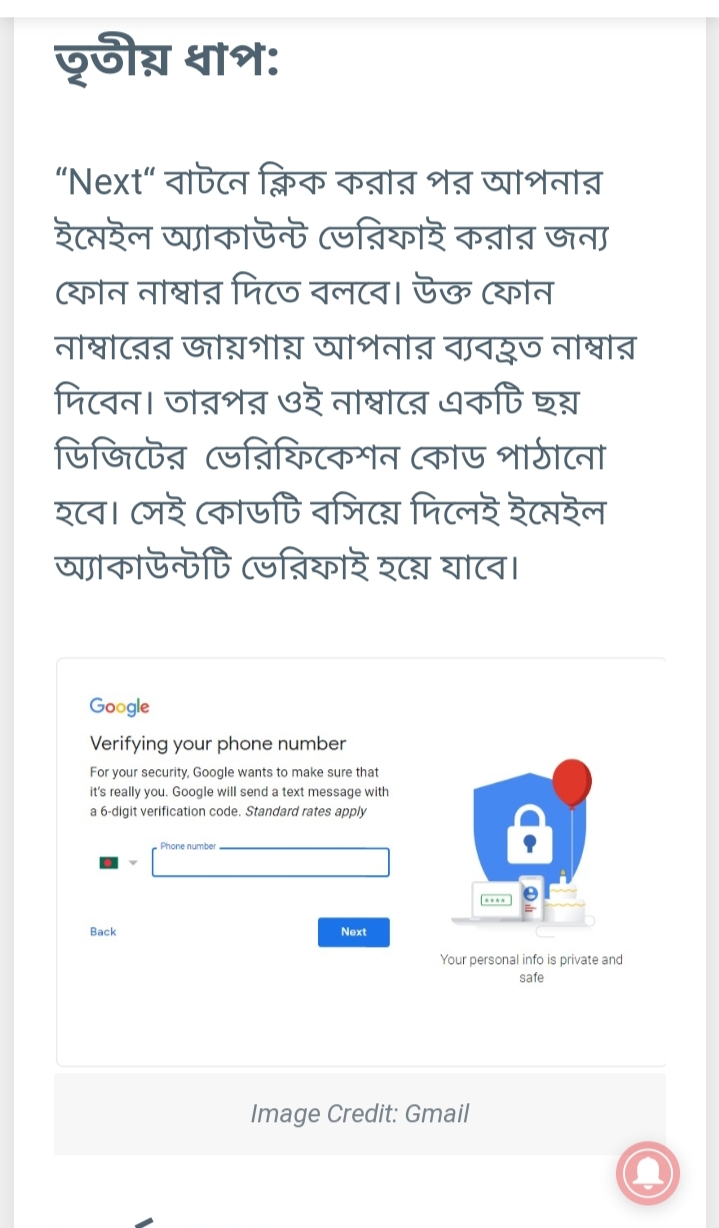 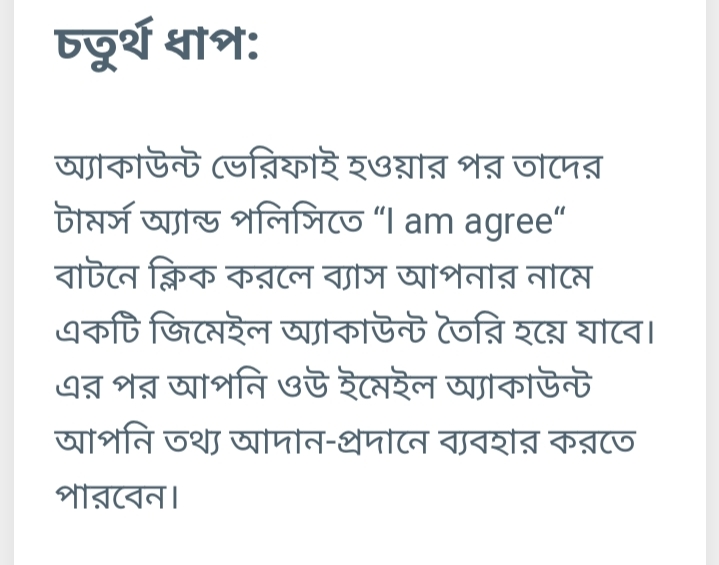 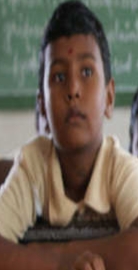 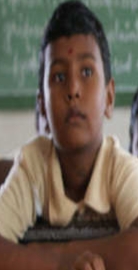 একক কাজ
১.ই-মেইল কয়েক ধরনের?
২.ই-মেইল আদানপ্রদানের জন্য কি?কি?দরকার হয়।
মূল্যায়ন
১। ই-মেইল কী?
আবার চেষ্টা
করি
উত্তর সঠিক
 হয়েছে
উত্তর সঠিক
 হয়েছে
আবার চেষ্টা
করি
ক. ইমারজেন্সি মেইল
খ.  ইঞ্জিনিয়ারিং মেইল
ঘ.  ইলেকট্রিক্যাল মেইল
গ. ইলেকট্রনিক মেইল
২। ব্রাউজার কোনটি?
ক. বিং
গ. গুগল
ঘ.ইয়াহু
খ.  ফায়ার ফক্স
৩। ই-মেইল পাঠানোর দুইটি সুবিধা বল।
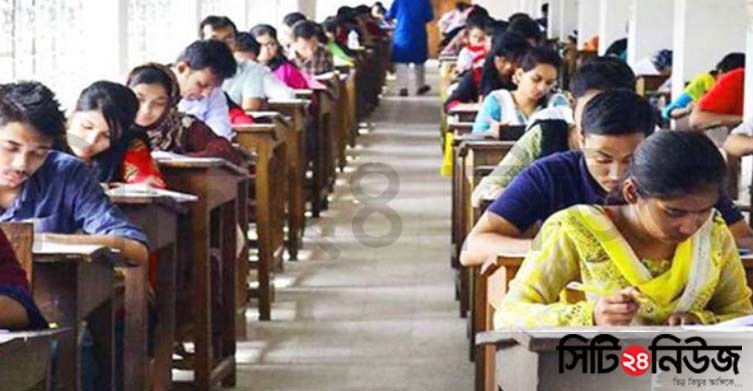 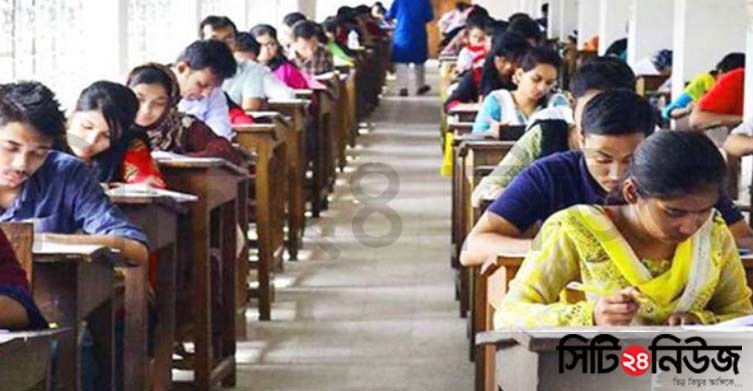 দলীয় কাজ
ময়ূর দল
দুটি জনপ্রিয় ই-মেইল সেবাদাতা সাইডের নাম লিখ?
বক দল
ই-মেইল  কি?
বাড়ির কাজ
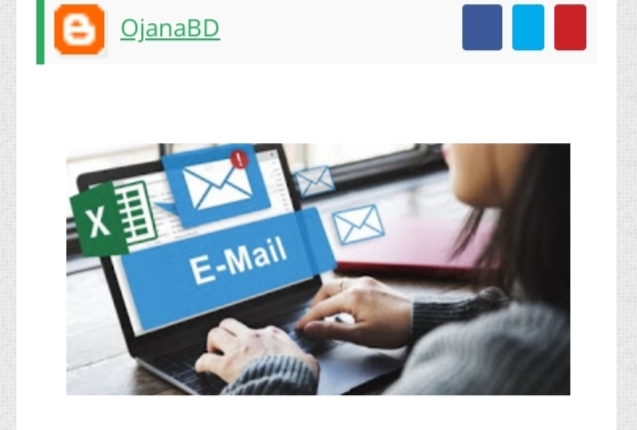 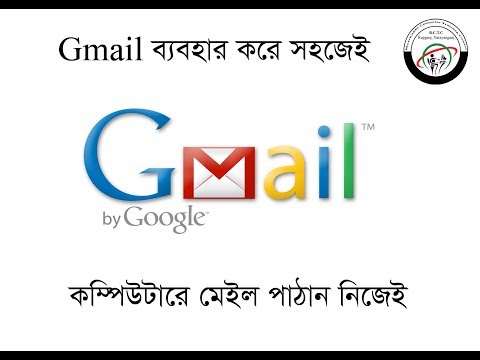 ‘পৃথিবীর যেকোন স্থানে যোগাযোগ মুহূর্তেই করা যায়’ ব্যাখ্যা কর।
Thanks to all
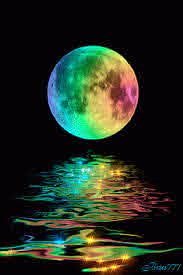